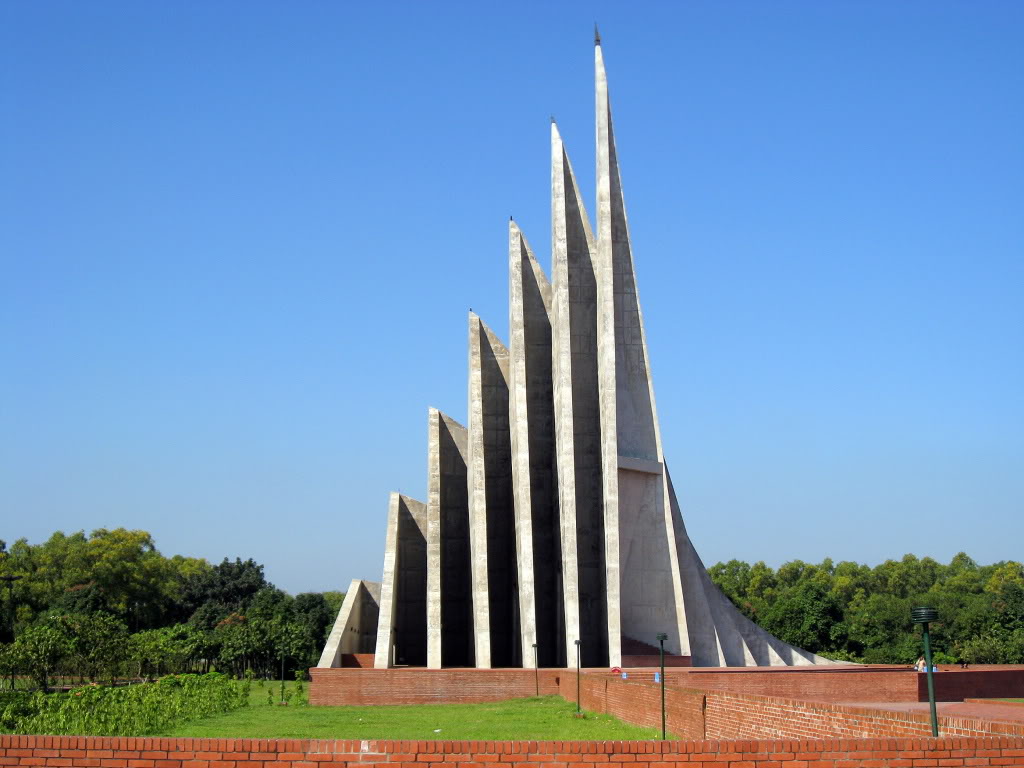 evsjv K¬v‡m mevB‡K ky‡f”Qv
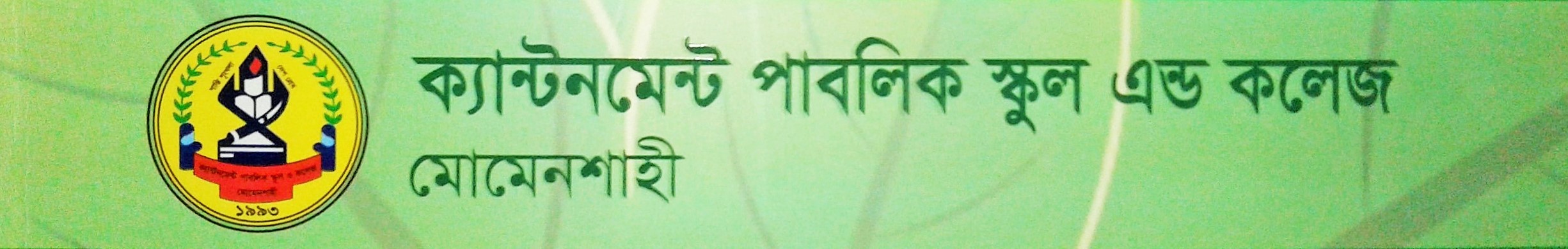 cvV †NvlYv
2
†iBb‡KvU ৪/৩
cvV †NvlYv
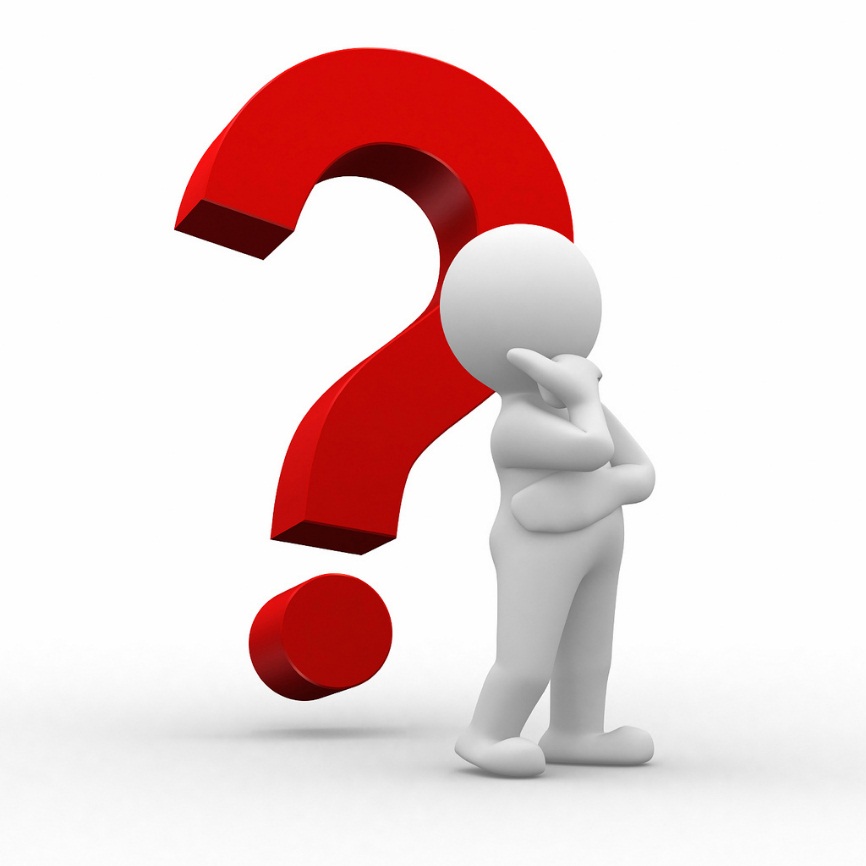 3
†iBb‡KvU: wkLbdj
GB cvV †k‡l wkÿv_©xiv ...
1| Ô†iBb‡KvUÕ Mí cvV K‡i cvV we‡kølY Ki‡Z cvi‡e|
2| Ô†iBb‡KvUÕ Mí cvV K‡i 1971 mv‡ji fqven cwiw¯’wZ e¨vL¨v Ki‡Z cvi‡e|
4
mie cvV I cvV we‡kølY
c¨v‡›Ui wfZi cv Mwj‡q w`‡Z w`‡Z †m †kv‡b ivbœvNi †_‡K †eŠ ej‡Q, ÔÔZvovZvwo P‡j G‡mv| 
e„wó ïiæ nIqvi Av‡M wgicyi weª‡Ri w`K †_‡K ¸wji AvIqvR AvmwQj| KLb Kx nq|ÕÕ

Gme K_v GLb ejvi `iKviUv Kx? Ñ†iwWI †Uwjwfk‡b ni`g ej‡Q, wmPy‡qkb bg©¨vj| cwiw¯’wZ ¯^vfvweK| `ylgb‡K m¤ú~Y© Ke&Rv Kiv †M‡Q| wgmwµ‡q›Uiv me LZg| †cÖwm‡W›U †`‡k MYZš¿ wdwi‡q w`‡Z e×cwiKi| wKQyw`b ev‡` ev‡` Zvi fvlY †kvbv hvq, AvIqvi AvjwU‡gU GBg wi‡gBbm `v †mg, `¨vU BR Uy n¨vÛIfvi cvIqvi Uy w` B‡jK‡UW wi‡cÖ‡RbwUwUf&m Ab `¨ wccj| meB †Zv bg©¨vj n‡q Avm‡Q| evOvwj, AvB wgb Bó cvwK¯Ívwb Mfb©i, gš¿xiv Bó cvwK¯Ívwb| meB †Zv ¯^vfvweK| GLb †eŠ 
Zvi Gme ev‡R K_v e‡j †Kb? Bm! Avmgv‡K wb‡q Avi cviv hvq bv|
mie cvV I cvV we‡kølY
ÔÔGB e„wó‡Z ïay QvZvq Kzjv‡e bv †Mv|ÕÕ †eŠ‡qi Av‡iK `dv †mvnvM †kvbv †Mj, ÔÔZywg eis wg›Uyi †iBb‡KvUUv wb‡q hvI|ÕÕ
Bm! Avevi wg›Uy| †eŠ‡qi GB fvBUvi R‡b¨B Zv‡K G·Uªv ZU¯’ n‡q _vK‡Z nq| evwo †_‡K, n¨vu, n¨vu, Zvi gMevRv‡ii `yB Kvgivi d¬¨vU †_‡KB †Zv wg›Uy P‡j †Mj Ryb gv‡m, Ry‡bi 23 Zwi‡L| RyjvB‡qi cqjv Zvwi‡L †m evwo wkdU Kij| ejv hvq bv, ILv‡b hw` †KD AvuP K‡i _v‡K| I P‡j hvevi wZb w`b c‡iB cv‡ki d¬¨v‡Ui †MvjMvj gy‡Li gwnjv Zvi †eŠ‡K wR‡M¨m K‡iwQj, ÔÔfvex Avcbvi fvB‡K †`LwQ bv|ÕÕ e¨m, GB ï‡bB †m evwo e`jvevi R‡b¨ †j‡M †Mj n‡b¨ n‡q| wgwjUvwi jvMvi ci †_‡K GB wb‡q Pvievi evwo cvj&Uv‡bv n‡jv| GLv‡b Avmvi ci wb‡Pi Zjvi f`ª‡jvK GKw`b ejwQj, ÔÔAvgvi fvBUv‡K Avi XvKvq ivLjvg bv| †h †Mvjgvj, evwo cvwV‡q w`jvg|ÕÕ ï‡b eyKUv Zvi wXcwXc KiwQj, Gevi hw` Zvi kvjvi cÖm½ †Zv‡j? wbivcËvi Rb¨B †m GLv‡b G‡m‡Q|
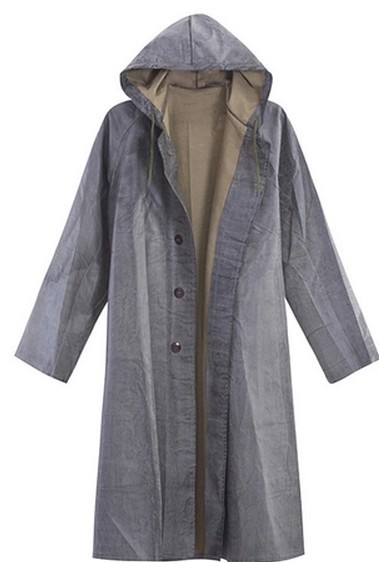 mie cvV I cvV we‡kølY
Bm! Avevi wg›Uy| †eŠ‡qi GB fvBUvi R‡b¨B Zv‡K G·Uªv ZU¯’ n‡q _vK‡Z nq| evwo †_‡K, n¨vu, n¨vu, Zvi gMevRv‡ii `yB Kvgivi d¬¨vU †_‡KB †Zv wg›Uy P‡j †Mj Ryb gv‡m, Ry‡bi 23 Zwi‡L| RyjvB‡qi cqjv Zvwi‡L †m evwo wkdU Kij| ejv hvq bv, ILv‡b hw` †KD AvuP K‡i _v‡K| I P‡j hvevi wZb w`b c‡iB cv‡ki d¬¨v‡Ui †MvjMvj gy‡Li gwnjv Zvi †eŠ‡K wR‡M¨m K‡iwQj, ÔÔfvex Avcbvi fvB‡K †`LwQ bv|ÕÕ e¨m, GB ï‡bB †m evwo e`jvevi R‡b¨ †j‡M †Mj n‡b¨ n‡q| wgwjUvwi jvMvi ci †_‡K GB wb‡q Pvievi evwo cvj&Uv‡bv n‡jv| GLv‡b Avmvi ci wb‡Pi Zjvi f`ª‡jvK GKw`b ejwQj, ÔÔAvgvi fvBUv‡K Avi XvKvq ivLjvg bv| †h †Mvjgvj, evwo cvwV‡q w`jvg|ÕÕ ï‡b eyKUv Zvi wXcwXc KiwQj, Gevi hw` Zvi kvjvi cÖm½ †Zv‡j? wbivcËvi Rb¨B †m GLv‡b G‡m‡Q|
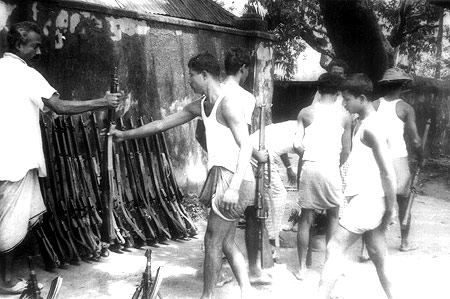 mie cvV I cvV we‡kølY
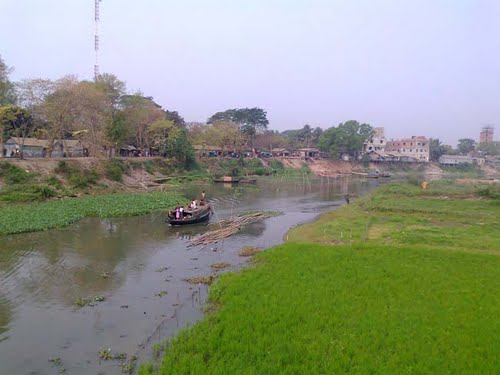 K‡jR †_‡K `~‡i, AvZœxq¯^Rb †_‡K `~‡i| kni †_‡KI `~‡iB ejv hvq| †f‡ewQj bZyb GjvKv, cyew`‡K Rvbvjv a‡i `uvov‡j †Pv‡L c‡o wej Avi avb‡ÿZ| Zv Kx wec`! Gw`‡K bvwK †bŠKv K‡i P‡j Av‡m †÷bMvbIqvjv †QvKivi `j| Gw`KKvi gvbyl †Pv‡L Lvwj †bŠKv †`‡L, †bŠKv fiv A¯¿| Gi Ici †eŠ hw` wg›Uyi K_v †Zv‡j †Zv A¯¿ Xy‡K c‡o Zvi N‡ii gwa¨Lv‡b| wg›Uy †h †Kv_vq †M‡Q Zv †m-I Rv‡b Zvi †eŠ-I Rv‡b|
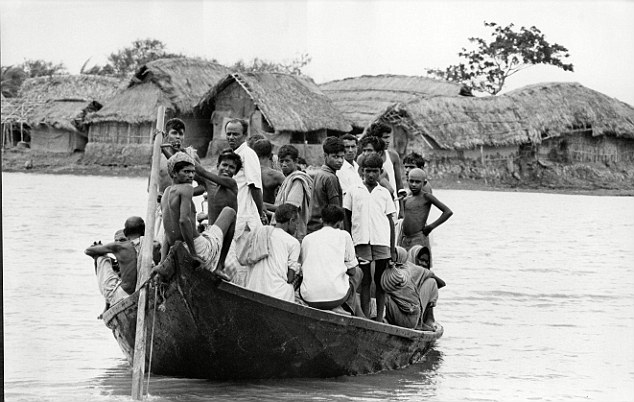 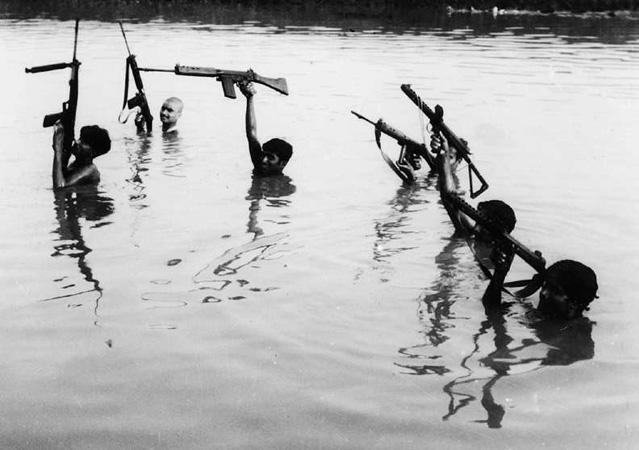 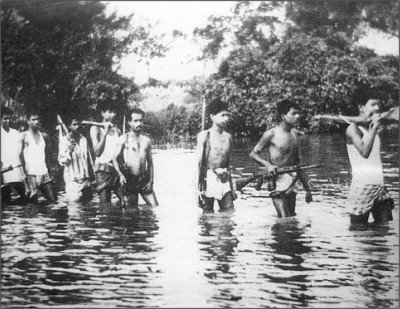 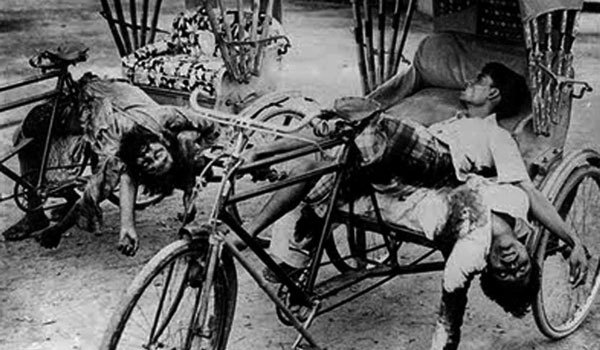 mie cvV I cvV we‡kølY
wKwmbRvi mv‡ne e‡j‡Q, Gme n‡jv cvwK¯Ív‡bi BbUvb©vj A¨v‡dqvi| Ñgvbyl †g‡i mvd K‡i †`q, evwoNi, MÖvg, evRvinvU R¡vwj‡q w`‡”Q, ÑKv‡iv †Kv‡bv gv_ve¨_v bvB| Gme n‡jv BbUvb©vj A¨v‡dqvi|Ñ bv, bv, G ai‡bi fvebv av‡i Kv‡Q †Nul‡Z †`IqvI wVK bq| wb‡Pi d¬¨v‡U _v‡K GK I‡qjwWs IqvK©k‡ci gvwjK, Zvi k¦ïi wbðqB m`©vi †Mv‡Qi ivRvKvi| mßv‡n `yBw`b-wZbw`b †g‡qi evwo‡Z †iwd«Rv‡iUi, †Uc †iKW©vi, `vwg `vwg †mvdv‡mU, d¨vb, LvU-cvjs me Pvjvb cvVvq|
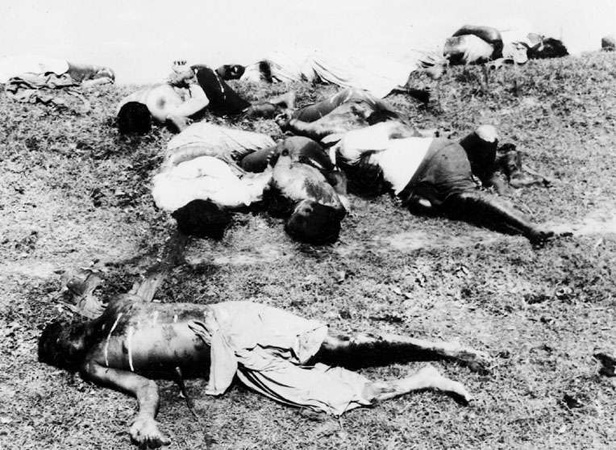 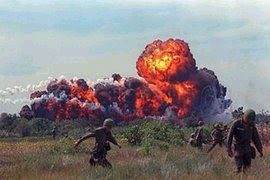 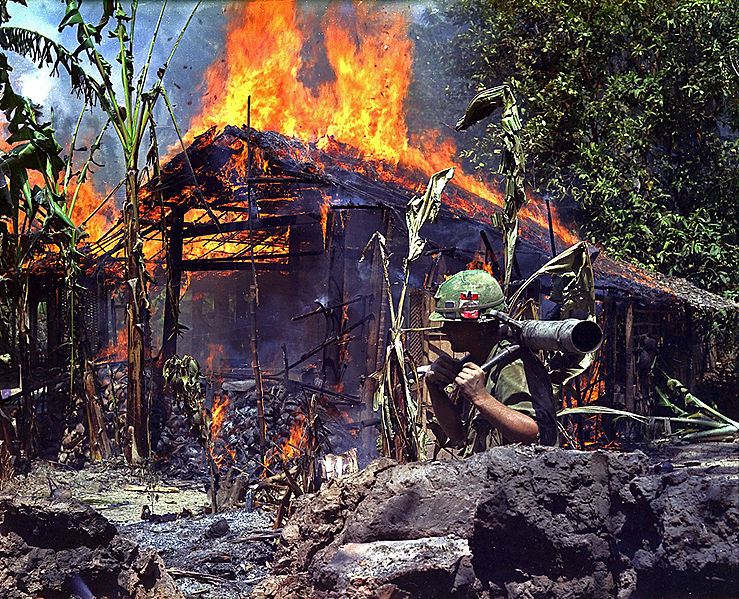 mie cvV I cvV we‡kølY
ÔÔ†`wL †Zv, wdU K‡i wKbv|ÕÕ Avmgv GwM‡q G‡m Zvi Mv‡q †iBb‡KvU Pwo‡q w`‡Z w`‡Z e‡j, ÔÔwg›Uy †Zv Avevi A‡bK j¤^v| †Zvgvi Mv‡q n‡e †Zv?ÕÕÑ†`‡Lv, †di wg›Uyi ˆ`‡N¨i Zyjbv K‡i Zvi m‡½| GB fvB‡K wb‡q GiKg evovevwo KivUv wK Avmgvi wVK n‡”Q?
ÔÔfv‡jvB n‡jv| †Zvgvi †Mvovjx ch©šÍ XvKv c‡o‡Q| cv‡qI e…wó jvM‡e bv|ÕÕ GLv‡bB Avmgvi †kl bq| †iBb‡Kv‡Ui m‡½Kvi Uywc G‡b Pwo‡q †`q Zvi gv_vq|
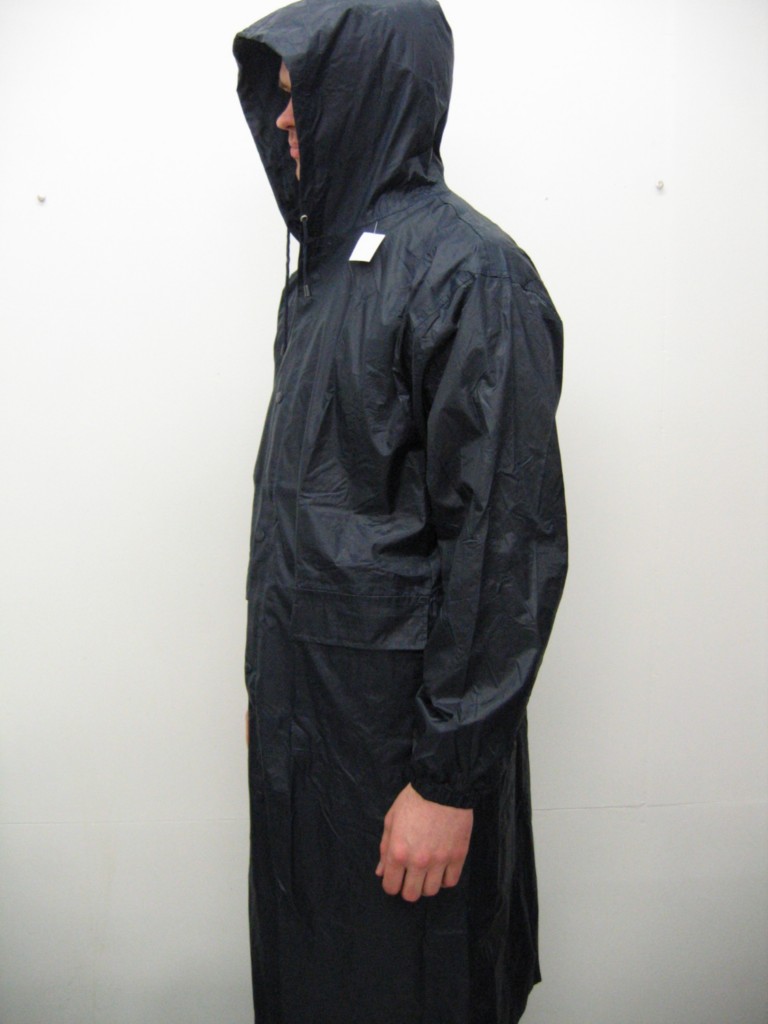 mie cvV I cvV we‡kølY
ÔÔAveŸy †QvUgvgv n‡q‡Q| AveŸy †QvUgvgv n‡q‡Q|ÕÕ AvovB eQ‡ii †g‡qi m`¨-Nyg-fvOv Mjvq fvOv fvOv eywj ï‡b †m Pg‡K I‡V, wg›Uy wK Xy‡K co‡jv A¯¿k¯¿ nv‡Z? Gi gv‡b Ii wc‡Q wc‡Q XyK‡Q wgwjUvwi| Zvi gv‡bÑ| bv, `iRvi wQUwKwb I wLj me eÜ| 
Zv‡K wK wg›Uyi g‡Zv †`Lv‡”Q? wgwjUvwi Avevi fyj K‡i em‡e bv †Zv? Gi g‡a¨ Zvi cvuP eQ‡ii †Q‡jUv M¤¢xi †Pv‡L Zv‡K ch©‡eÿY K‡i ivq †`q, ÔÔAveŸy‡K †QvU gvgvi g‡Zv †`Lv‡”Q| AveŸy Zv n‡j gyw³evwnbx| ZvB bv?ÕÕ
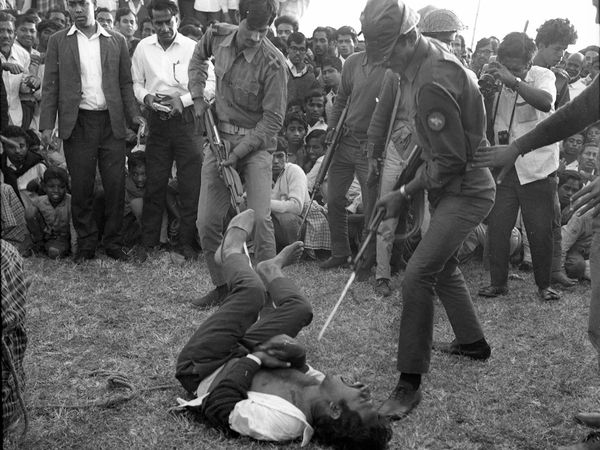 mie cvV I cvV we‡kølY
G †Zv fvebvi K_v| †Wªwms †Uwe‡ji mvg‡b `vuwo‡q wb‡Ri bZyb iæ‡c †m f¨vevP¨vKv Lvq| bv-! LvgvLv fq cv‡”Q| e„wói w`‡b †iBb‡KvU Mv‡q †`IqvUv Aciva n‡e †Kb? wgwjUvwii wK Avi we‡ePbv‡eva bvB? wcÖbwmc¨vj Wt AvdvR Avng` wVKB e‡j, ÔÔ†kv‡bb, wgwjUvwi hv‡`i a‡i, wg‡QwgwQ a‡i bv| mvefvwm©f A¨vKwUwfwU‡Ri m‡½ Zviv mvgnvD Ai Av`vi Bb&fjf&W|ÕÕ Zv †m †Zv evcy Gme †_‡K kZnvZ `~‡i| kvjv Zvi eW©vi µm Kij, wd‡i G‡m †`‡ki wfZi `gv`g wgwjUvwi gv‡i| Zv‡Z Avi `yjvfvB‡qi †`vlUv †Kv_vq?
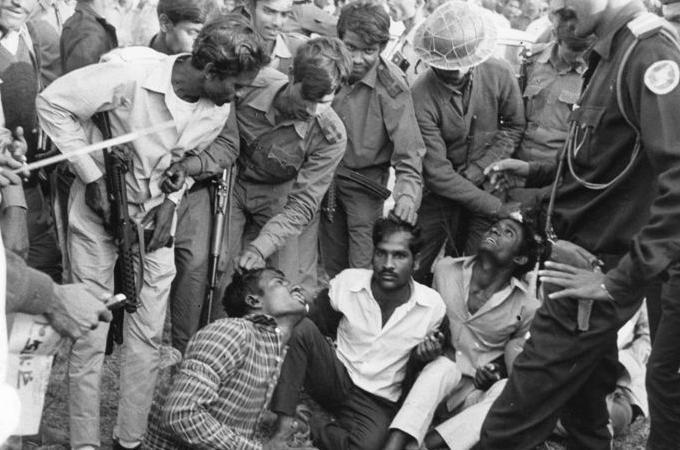 mie cvV I cvV we‡kølY
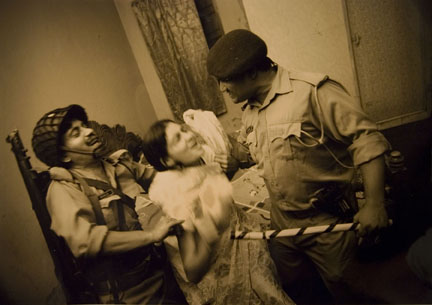 GB †h wgwjUvwi cÖ‡Z¨Kw`b GB XvKv kn‡iB evRvi †cvovq, ew¯Í‡Z Av¸b jvwM‡q UcvUc gvbyl gv‡i, †g‡q‡`i a‡i wb‡q hvq,Ñ†m KL‡bv Gme wb‡q Uy kãwU K‡i‡Q? K‡j‡Ri †`Iqvj †Nu‡l wcÖbwmc¨v‡ji †KvqvU©v‡ii cv‡k wgwjUvwi K¨v¤ú, K¬vmUøvm me eÜ| †Q‡jiv †KD Av‡m bv| gv÷vi‡`i nvwRiv w`‡Z nq, ZvI eû wUPvi Mv XvKv w`‡q‡Q K‡e †_‡K| †m †Zv †ivR UvBg&wj hvq|
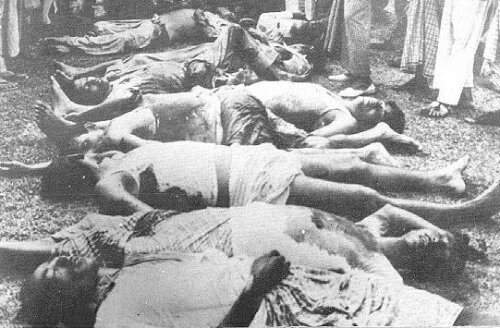 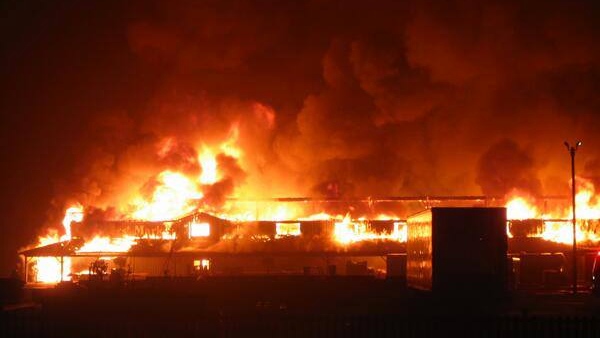 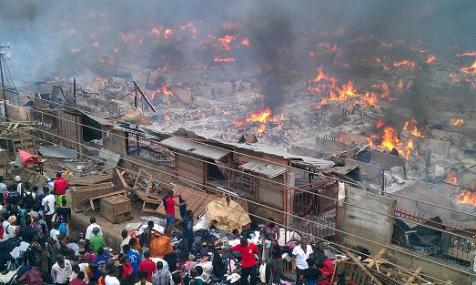 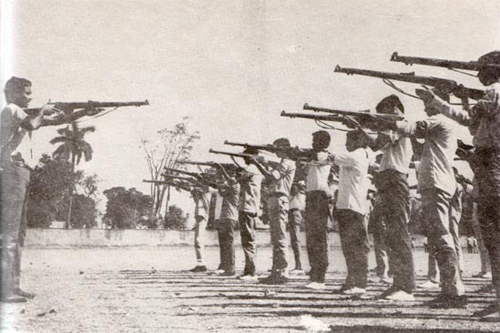 mie cvV I cvV we‡kølY
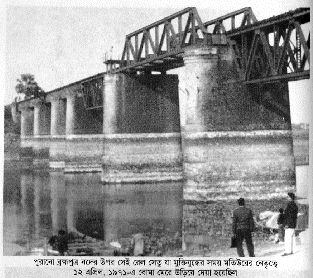 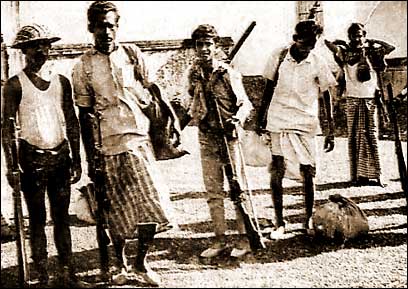 ÷vdiæ‡g KwjMiv wdmwdm K‡i, †Kv_vq †Kvb weªR D‡o †Mj, †Kv_vq mvZ wgwjUvwii jvk c‡o‡Q †Q‡j‡`i ¸wj‡Z, GB K‡j‡Ri †Kvb ‡Kvb †Q‡j d«‡›U †M‡Q, ÑKB, †m †Zv Gme Avjv‡ci g‡a¨ KL‡bv _v‡K bv| Gme K_v ïiæ n‡jB Avj‡Mv‡Q D‡V †m P‡j hvq wcÖbwmc¨v‡ji Kvgivq| W. AvdvR Avng` L¨vmL¨vm Mjvq wn›`y¯’vb I wgmwµ‡q›U‡`i Avï I Aek¨¤¢vex cZb mš^‡Ü wbwðZ fwel¨ØvYx †kv‡b| IB N‡i AvRKvj mn‡R †KD †Nu‡l bv| D`y©i cÖ‡dmi AvKei mvwR`‡K wcÖbwmc¨vj AvRKvj †ZvqvR K‡i|
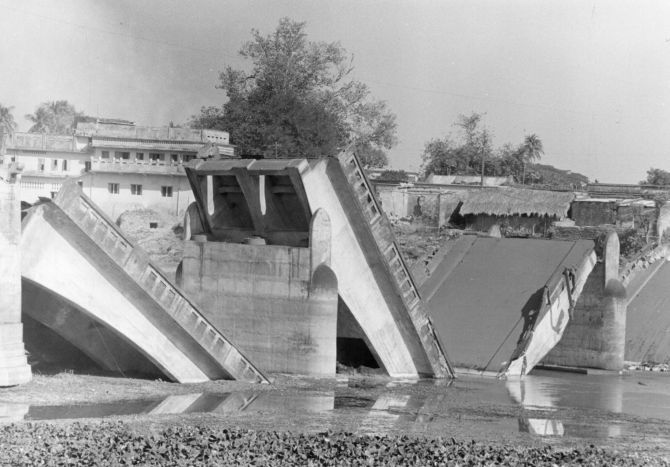 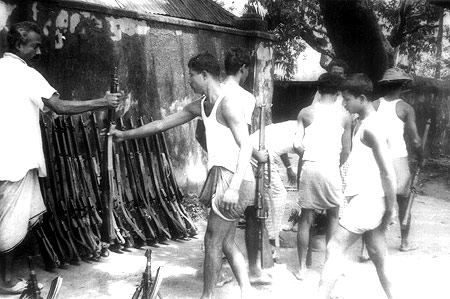 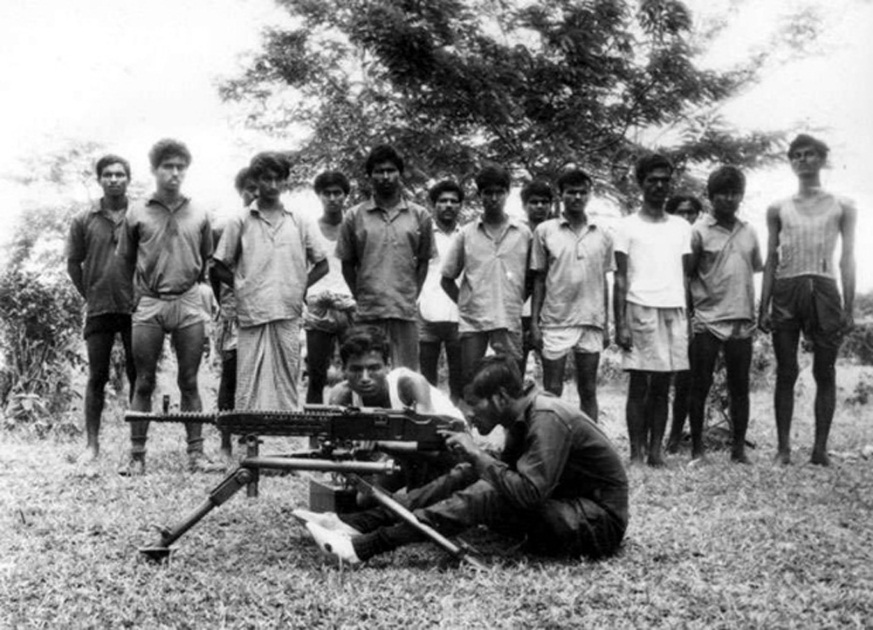 mie cvV I cvV we‡kølY
g›Uyi †d‡j-hvIqv bvwK †i‡L-hvIqv †iBb‡Kv‡U †XvKvi ci Zvi cv wkiwki Ki‡Q, Avi GK gyn~Z© `uvwo‡q _vKv hv‡”Q bv| wcÖbwmc¨vj Zv‡K †W‡K cvwV‡q‡Q †mB KLb!
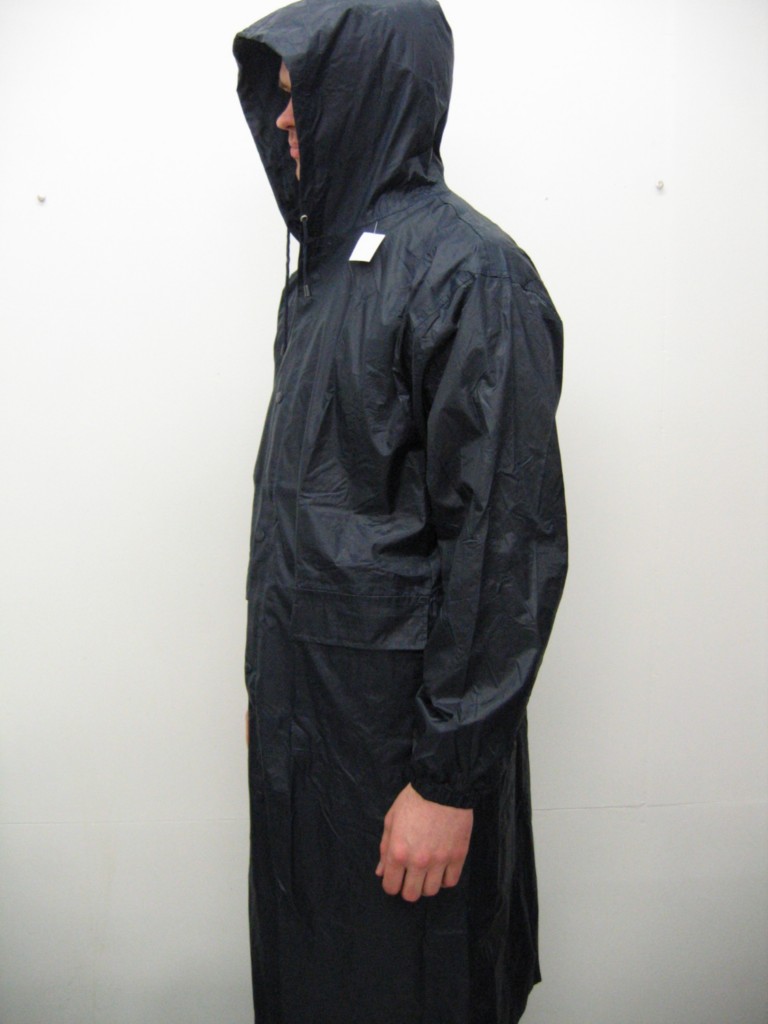 mie cvV I cvV we‡kølY
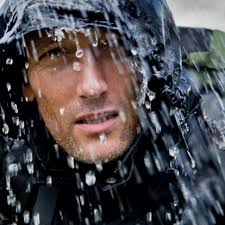 iv¯Ívq GKUv wiKkv bvB| Zv wiKkvi c‡ivqvI †m GLb Ki‡Q bv| †iBb‡Kv‡Ui †fZ‡i nvuU‡Z nvuU‡Z evm÷¨v‡Û †h‡Z Zvi †Kvb Amyweav n‡e bv| †iBb‡Kv‡Ui Ici e…wó co‡Q Aweivg| Kx gRv, Zvi Mv‡q jv‡M bv GKwU †dvuUv| Uywci eviv›`v †e‡q cvwb Mwo‡q co‡j K‡qK †dvuUv †m †P‡U †`‡L| wVK cvb‡m ¯^v` bq, Uywci †ZR wK cvwb‡ZI jvM‡jv bvwK? Zv‡K wK wgwjUvwii g‡Zv †`Lv‡”Q? cvÄve AvwU©jvwi, bv evjyP †iwR‡g›U, bv Kg¨v‡Ûv †dvm©, bvwK c¨viv wgwjUvwi, bvwK wgwjUvwi cywjk, ÑI‡`i †Zv G‡KK ¸wói G‡KK bvg, G‡KK myiZ| Zvi †iBb‡Kv‡U Zv‡K wK bZyb †Kv‡bv evwnbxi †jvK e‡j g‡b n‡”Q? †nvK| †m †ek nbnb K‡i nvu‡U| †kl †ng‡šÍi e…wó‡Z †ek kxZ-kxZ fve| wKš‘ †iBb‡Kv‡Ui †fZ‡i Kx my›`i Ig| wg›UyUv GB †iBb‡KvU© †i‡L wM‡q Kx fv‡jvB †h K‡i‡Q|
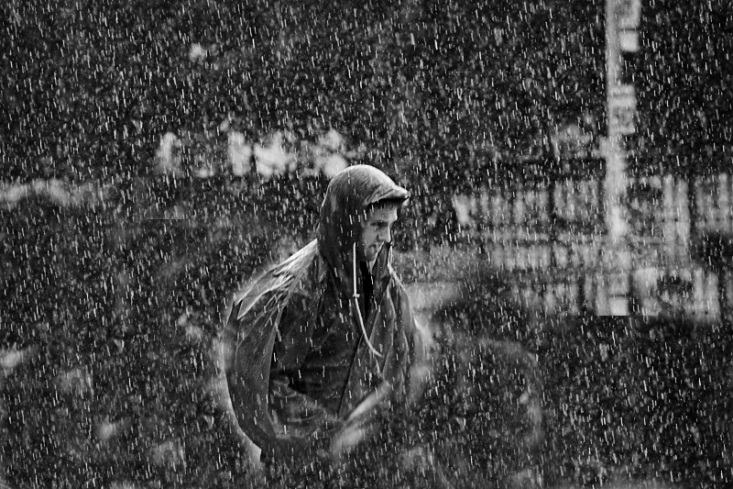 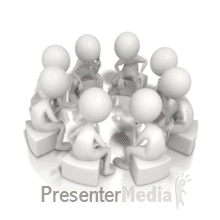 `jxq KvR
`j-K
Ô†iBb †KvUÕ M‡íi Av‡jv‡K cvwK¯Ívwb evwnbxi AZ¨vPv‡ii mswÿß eY©bv `vI|
`j-L
Ô†iBb †KvUÕ M‡íi Av‡jv‡K G‡`‡ki gvby‡li f‚wgKvi mswÿß eY©bv `vI|
17
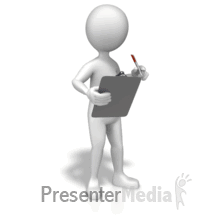 g~j¨vqb
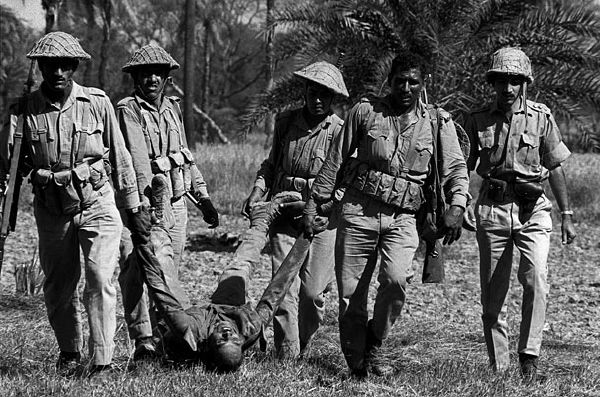 K. Ô†iBb‡KvUÕ M‡í wgwjUvwi K¨¤ú †Kv_vq ¯’vcb Kiv nq?					1
L. cvwK¯Ívb‡K euvPv‡bvi Rb¨ wcÖwÝcvj mv‡ne me ¯‹zj-K‡jR †_‡K kwn` wgbvi nUv‡bvi civgk© 
     w`‡qwQ‡jb †Kb?										2
M. wP‡Î Ô†iBb‡KvUÕ M‡íi †h w`KwU dz‡U D‡V‡Q Zv e¨vL¨v Ki|					3
N. wPwÎZ w`KwU Ô†iBb‡KvUÕ M‡íi welqe¯‘‡K AviI kvwbZ K‡i‡Q e‡j Zzwg g‡b Ki wK? †Zvgvi 
    gZvg‡Zi c‡ÿ hyw³ `vI|									4
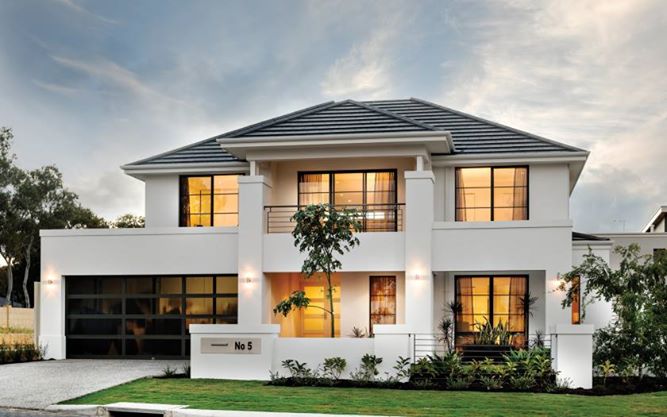 evwoi KvR
1971 mv‡j Zywg hyeK eq‡mi n‡j evsjv‡`‡ki gyw³hy‡×i †Zvgvi f‚wgKv †Kgb n‡Zv? †Zvgvi fzwgKvi c‡ÿ hyw³ Zz‡j ai‡e|
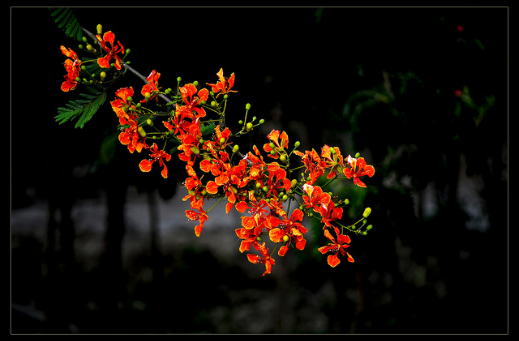 ab¨ev` mevB‡K